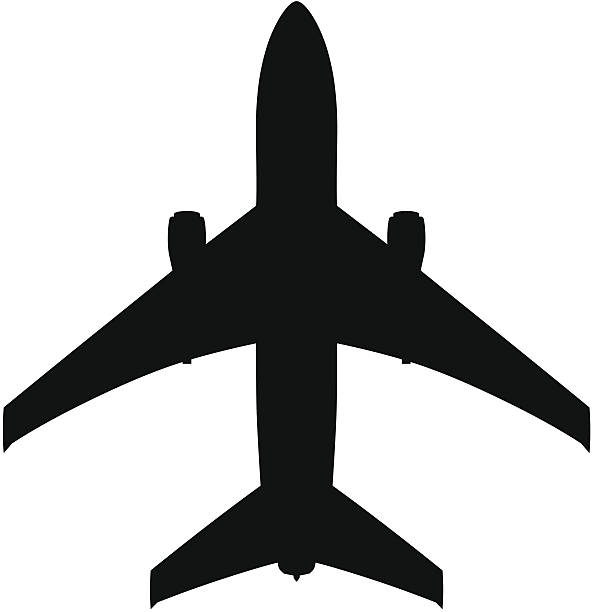 AIR TRAFFIC CONTROL SIMULATOR
FIRST PLAYABLE
THE TEAM
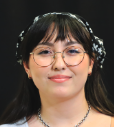 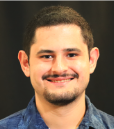 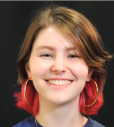 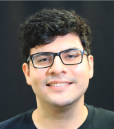 ALEJANDRO FRANQUEZ GARCIA
AVERY HART
KEVIN SUAREZ
JENNA STELLMACK
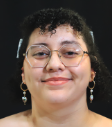 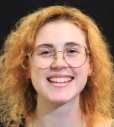 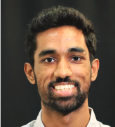 SAI SATVIK CHIMMILI
ALI CRUZ
LACEY GOLD
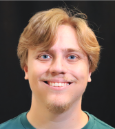 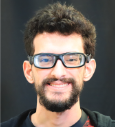 VICTOR VALERO
ERIC GASS
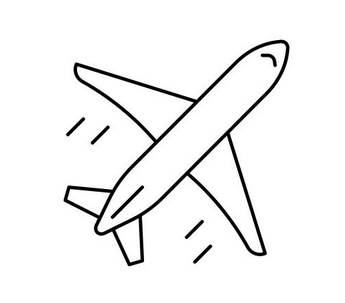 TIMELINE
RISKS
ACHIEVEMENTS
DEMO
SOLUTION
How might we implement AI to teach air traffic communication in an engaging and accessible way?
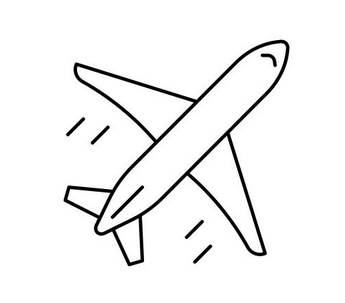 SOLUTION
TIMELINE
RISKS
ACHIEVEMENTS
DEMO
SOLUTION
Proof of Concept Scenario
Simple scenario // Emphasis on accurate voice communications
Interactive Air Control Tower
Informational displays // Voice control // Live feedback
Two Runways, Two Destinations
Four landing options // Four takeoff options
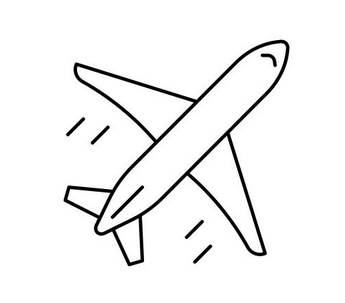 SOLUTION
TIMELINE
RISKS
ACHIEVEMENTS
DEMO
SOLUTION
RISKS
Timing & Scope

Jira
Weekly meetings
Communications

Early voice and AI testing
Early integration into engine/project
VR Environment

Testing in VR
Simulated VR controller
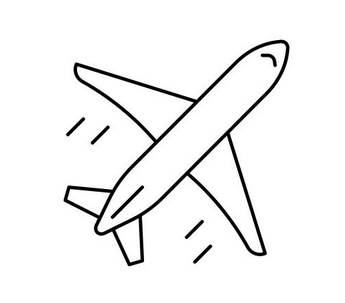 RISKS
TIMELINE
TIMELINE
RISKS
ACHIEVEMENTS
DEMO
SOLUTION
January 27: Sprint 1 (Pre-Production)
Concept art // Unity project setup // Scenario design // ATC research
February 17: Sprint 2 (First Playable)
Initial models & lighting // AI and voice recognition // 2 flight paths // Airfield blockout // Interaction prototypes
March 10: Sprint 3 (Team Check-In)
Models textured // Plane movement via player input // Plane crashes/loss conditions // Asset pack integration
March 31: Sprint 4
Assets and lighting in tower // Game loop integration // Planes respond to voice control // Control tower interactions
April 21: Sprint 5 (Final Presentation)
Final game loop integration // Polish and bug fixes // Final presentation
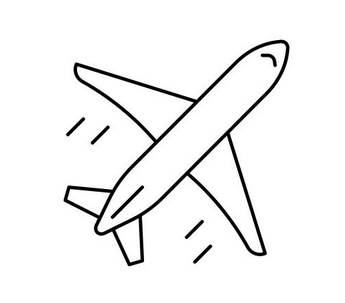 SOLUTION
ACHIEVEMENTS
ACHIEVEMENTS
RISKS
TIMELINE
DEMO
TIMELINE
Initial Models and Lighting
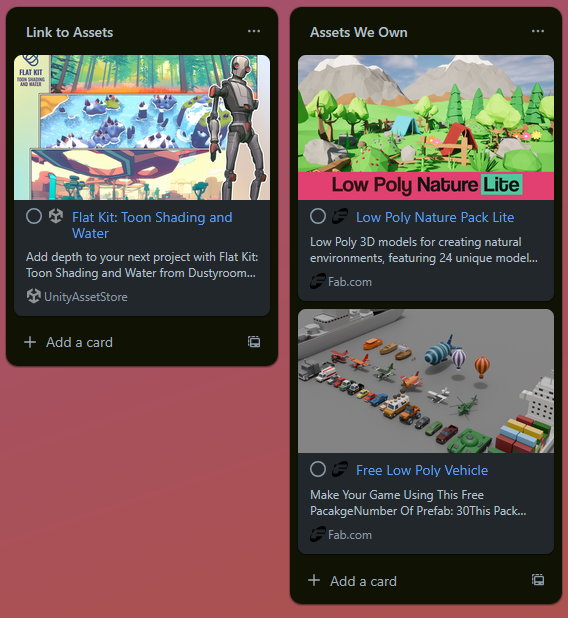 Achievements:
Art style
Simple, stylized
Asset packs
Asset packs selected and in engine
Simple art assets
Retextured runways
Airplane effects
Initial lighting pass
Next Steps:
Art assets
Asset packs
Goals:
Art style
Asset packs
Simple art assets
Initial lighting pass
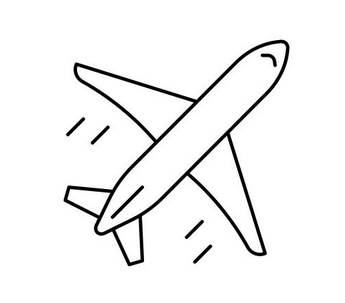 SOLUTION
ACHIEVEMENTS
ACHIEVEMENTS
RISKS
DEMO
TIMELINE
AI and Voice
Next Steps:
Integrate voice commands into AI
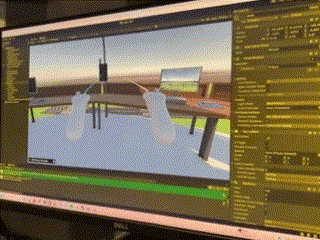 Achievements:
AI in engine
Simulated pilots can be interacted with via voice recognition
Pilots can respond audibly with text-to-speech
Voice recognition
Voice recognition in engine
Accessible via radio
Goals:
AI in engine
Simulated pilots from GPT-4
Able to be interacted with by player via text
Voice recognition
Voice recognition in engine
Able to respond to simple keywords
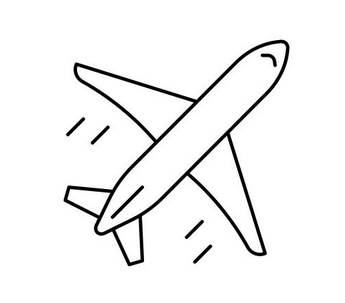 SOLUTION
ACHIEVEMENTS
ACHIEVEMENTS
RISKS
DEMO
TIMELINE
Next Steps:
Art assets
Asset packs
Flight Paths
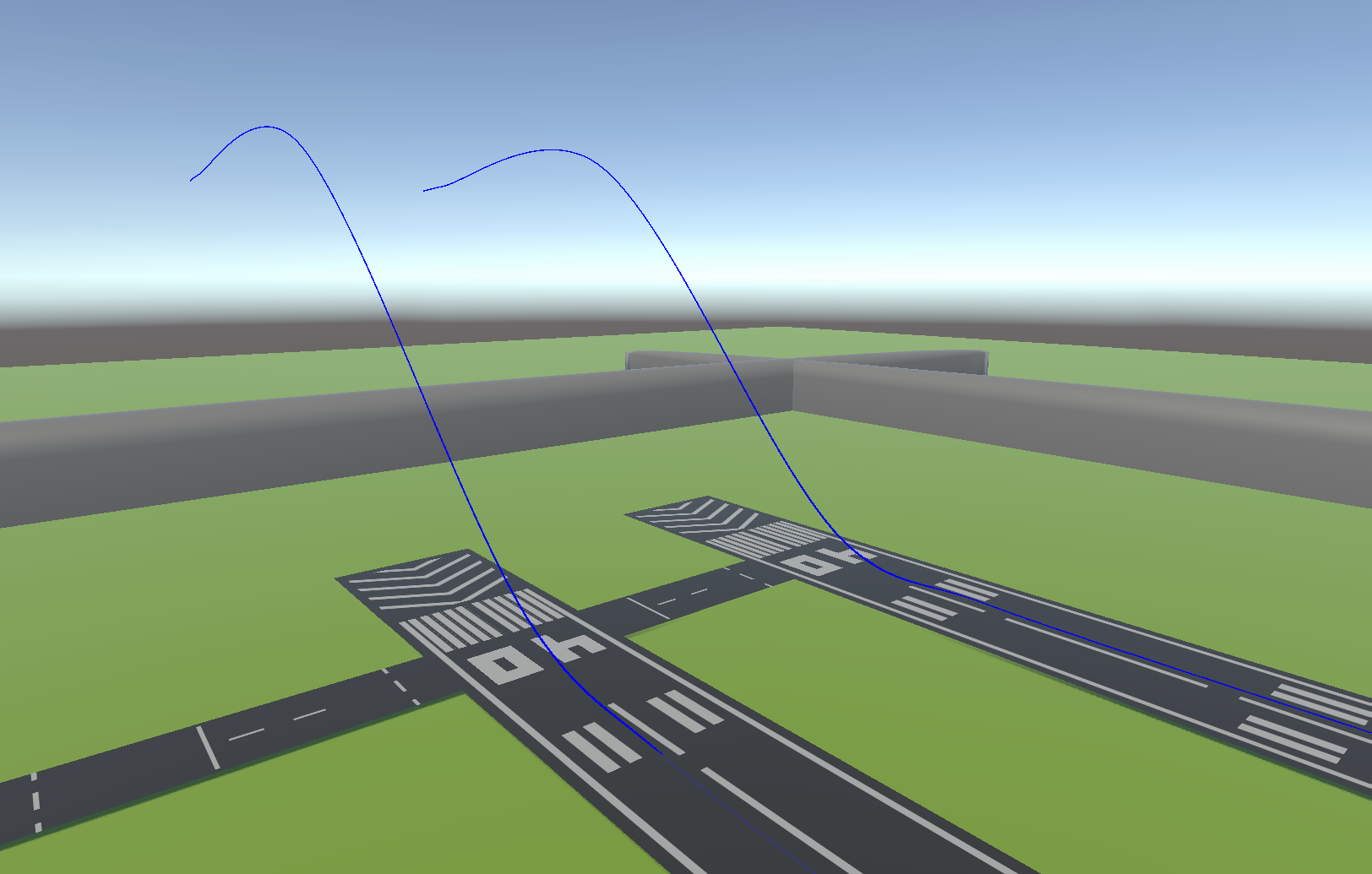 Goals:
Two Runways
Controllable planes
Achievements:
Two Runways
Controllable planes
Planes can be told to land or touch and go via in-game UI
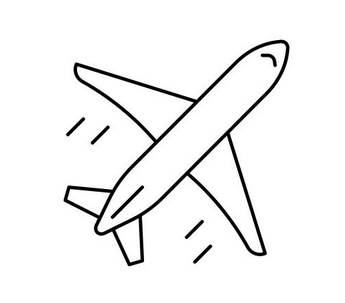 SOLUTION
ACHIEVEMENTS
ACHIEVEMENTS
RISKS
DEMO
TIMELINE
Airfield Blockout
Next Steps:
Fully populate airfield
Add props and clutter to ATC tower
Achievements:
Airfield
Two runways
Simple scenery
ATC Tower
Simple tower for player to move around
Interactive displays
Goals:
Airfield 
ATC tower
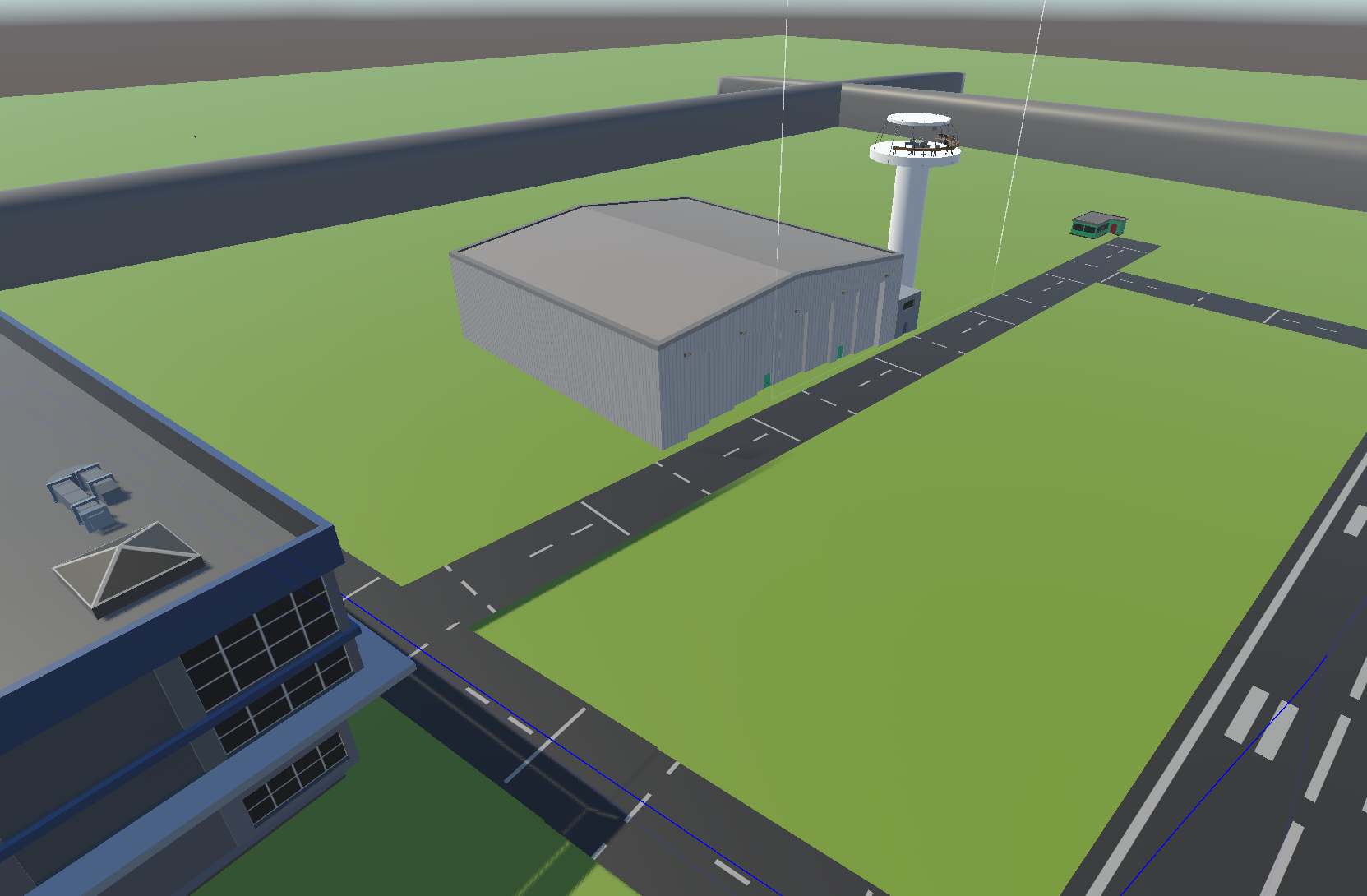 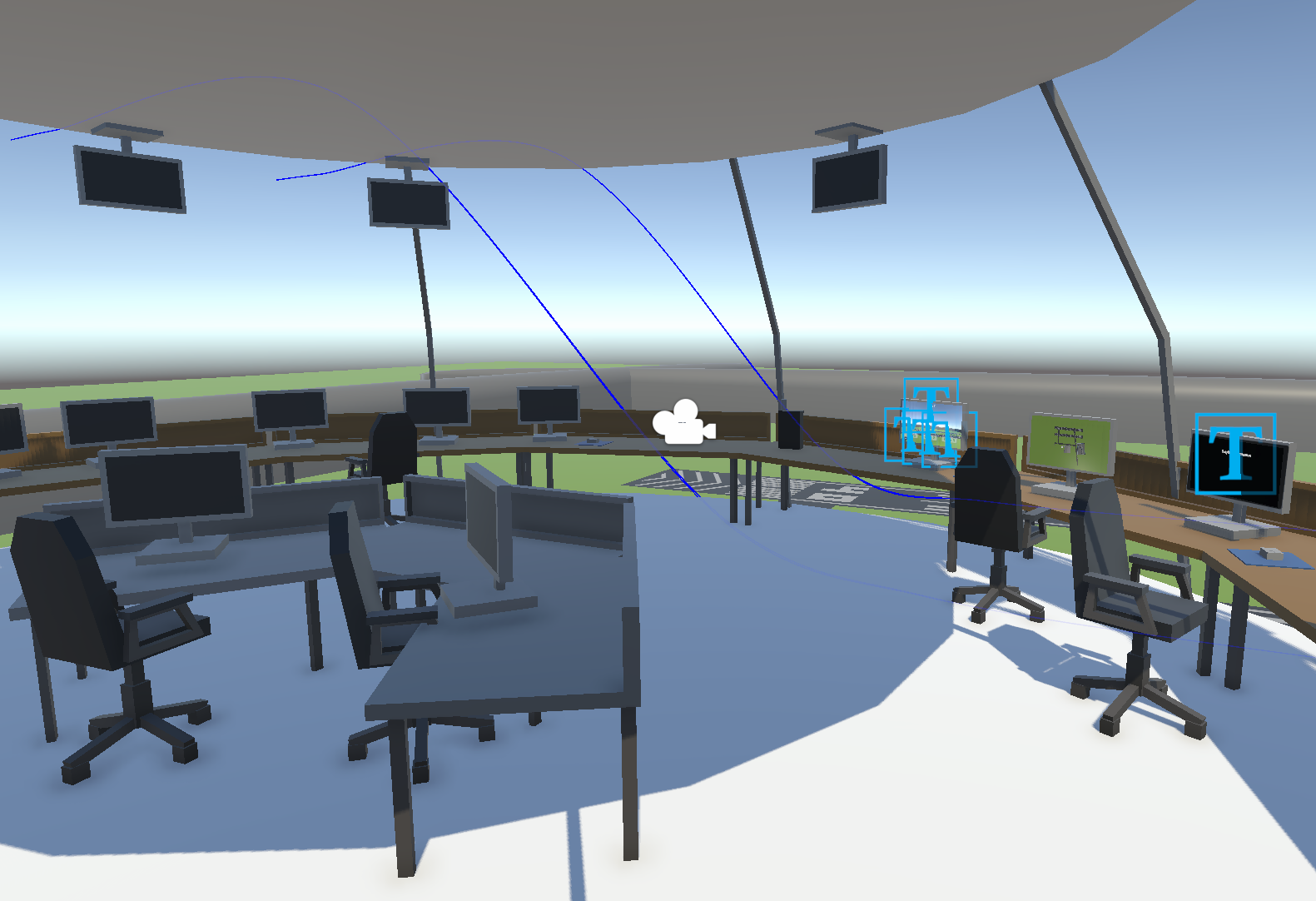 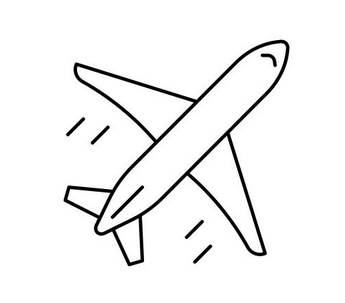 SOLUTION
ACHIEVEMENTS
ACHIEVEMENTS
RISKS
DEMO
TIMELINE
Interaction Prototypes
Next Steps:
Additional interactions
Objects in tower
Additional airfield cameras
Flight information
Win/loss conditions
Achievements:
VR interaction testing
Two runways
Simple scenery
Simple interactive items
Simple tower for player to move around
Interactive displays
Goals:
VR interaction testing 
Simple interactive items
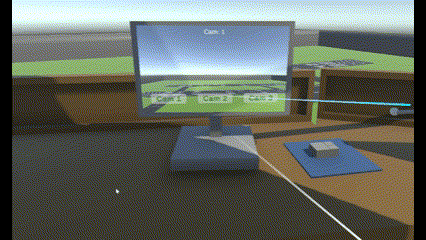 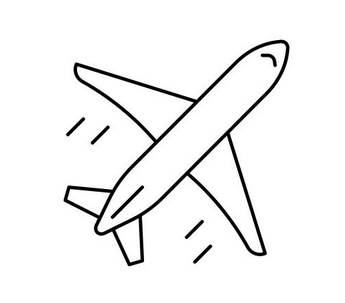 TIMELINE
RISKS
ACHIEVEMENTS
DEMO
SOLUTION
January 27: Sprint 1 (Pre-Production)
Concept art // Unity project setup // Scenario design // ATC research
February 17: Sprint 2 (First Playable)
Initial models & lighting // AI and voice recognition // 2 flight paths // Airfield blockout // Interaction prototypes
March 10: Sprint 3 (Team Check-In)
Models textured // Plane movement via player input // Plane crashes/loss conditions // Asset pack integration
Airfield and tower populated with assets
Skyboxes and VFX
Improved plane movement & player control
Put a game in the game
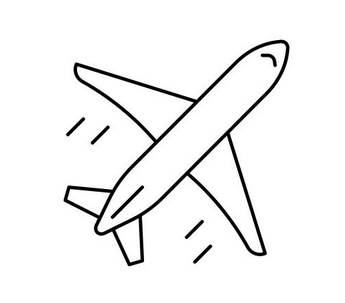 SOLUTION
RISKS
ACHIEVEMENTS
ACHIEVEMENTS
ACHIEVEMENTS
DEMO
DEMO
TIMELINE